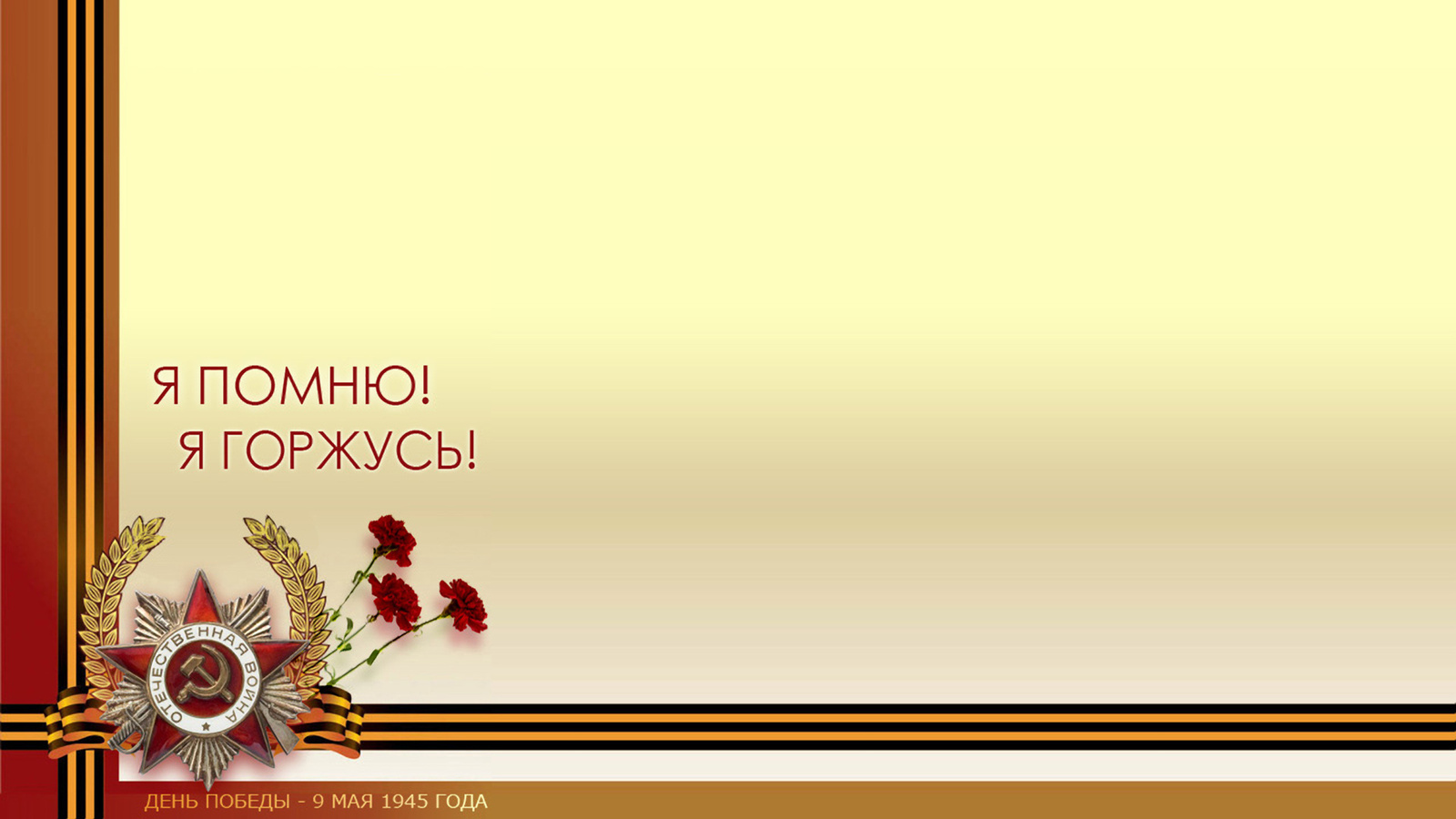 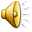 История военной песни «Марш артиллеристов »


                             Музыка  Т. Н. Хренникова
                                        Слова В. М. Гусева
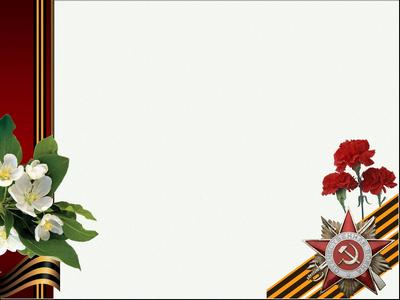 «Марш артиллеристов »— песня в стиле марша времен Великой Отечественной войны, посвященная артиллеристам.. Песня и впервые исполнена Краснознаменный ансамблем красноармейской песни и пляски СССР в 1943 году.
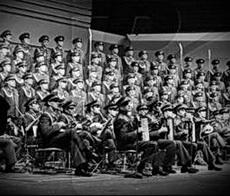 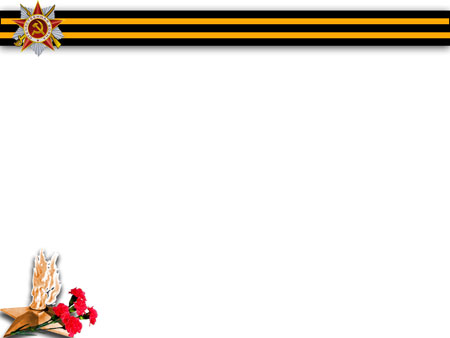 История песни.
Оригинальный текст песни был написан в 1943 году. Песня достаточно быстро стала популярной и неоднократно исполнялась и после окончания Великой Отечественной войны.
Однако в текст по политическим соображениям вносились изменения. Так в 1954 году из текста было убрано упоминание Сталина, а сотни тысяч были заменены многими тысячами . Впервые после 1954 года песня в соответствии с оригинальным текстом была исполнена на параде в честь 50-летия Великой Победы в 1995 году. Песня звучала в фильме «В 6 часов вечера после войны».
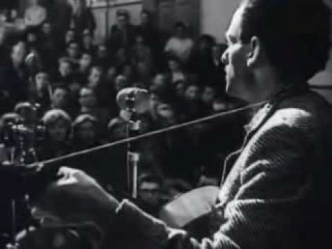 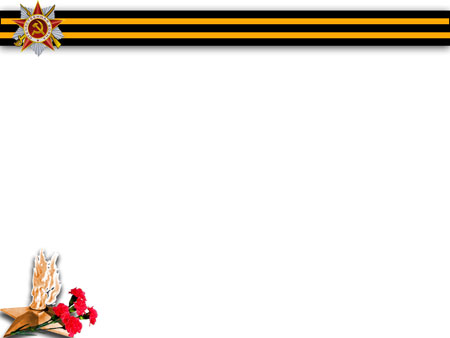 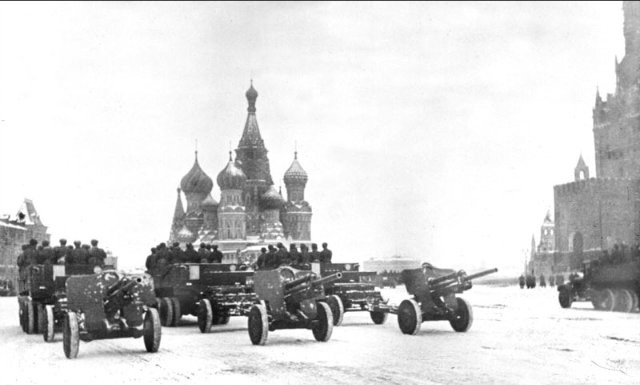 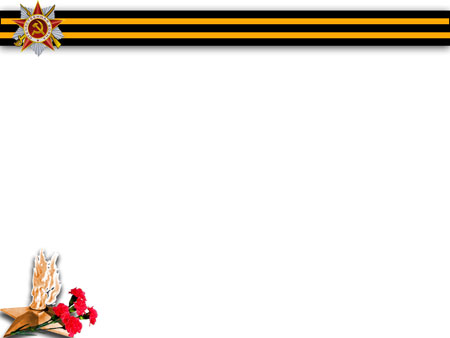 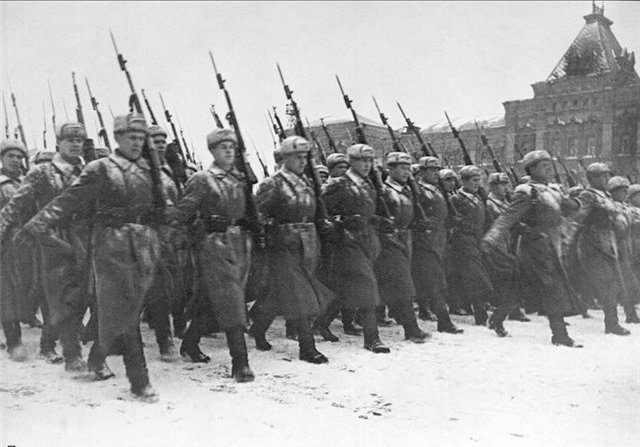 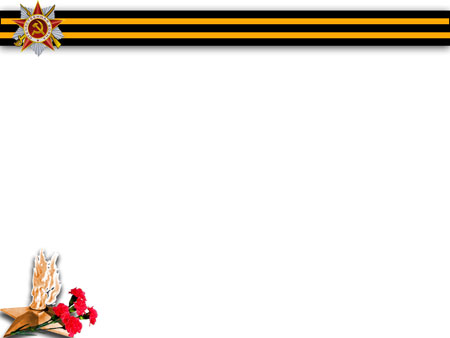 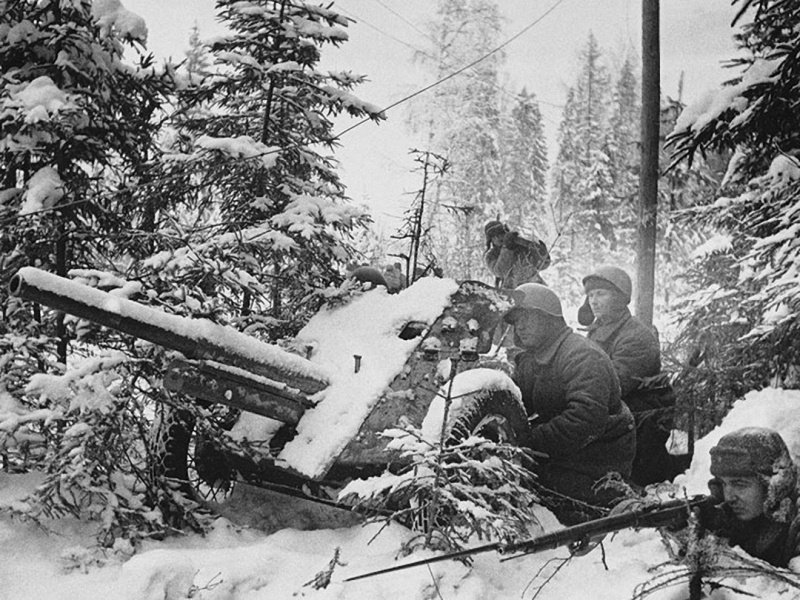 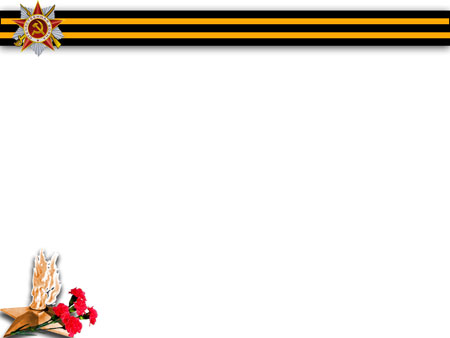 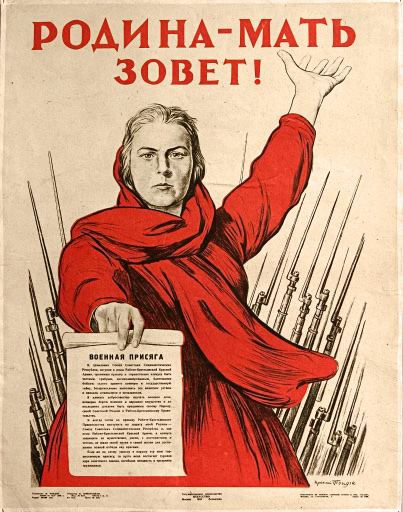 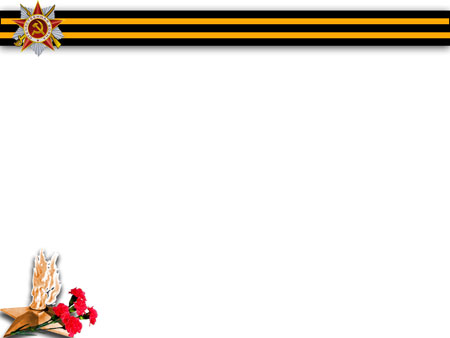 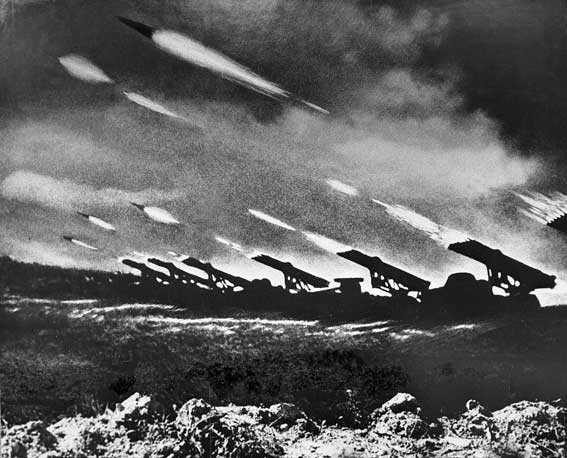 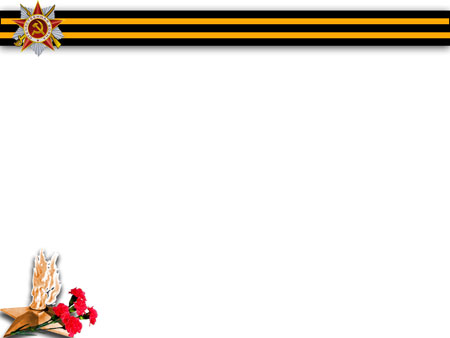 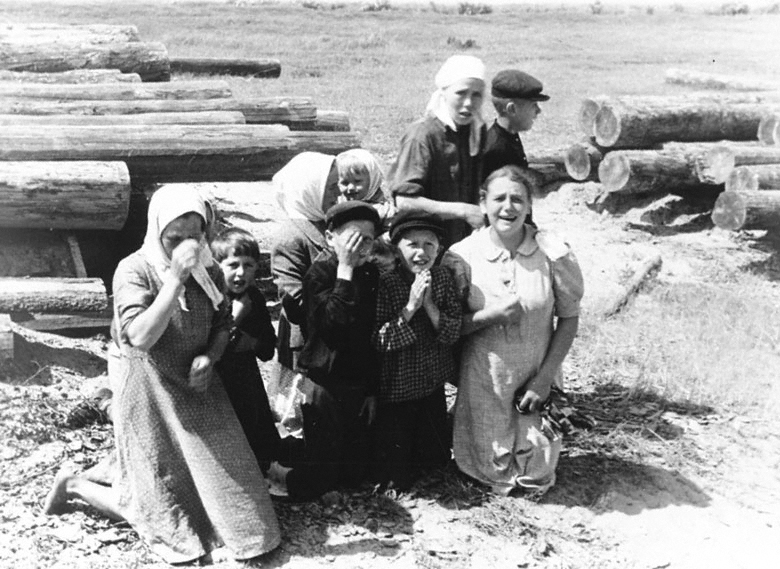 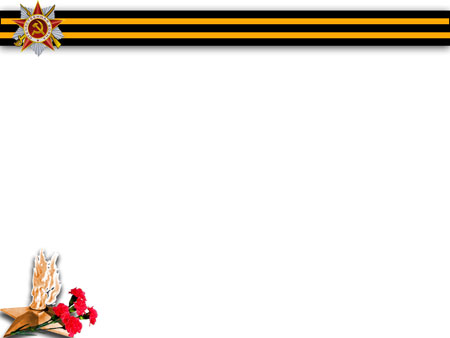 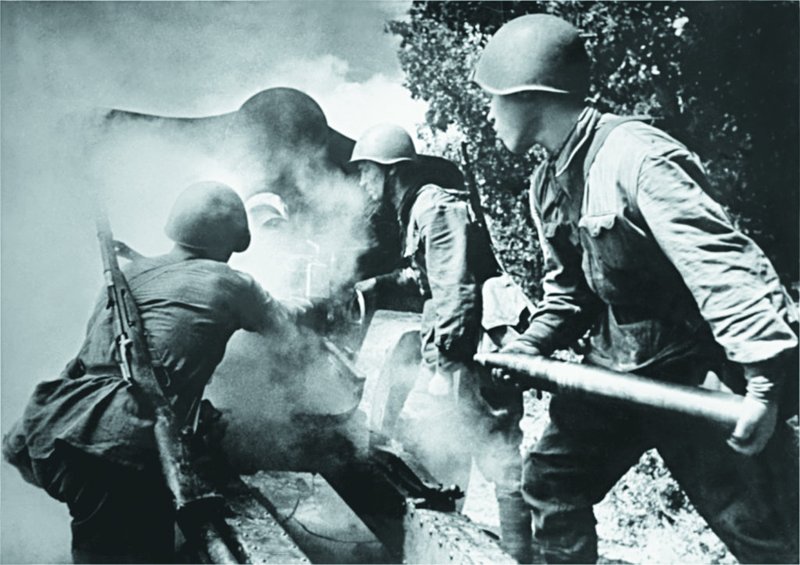 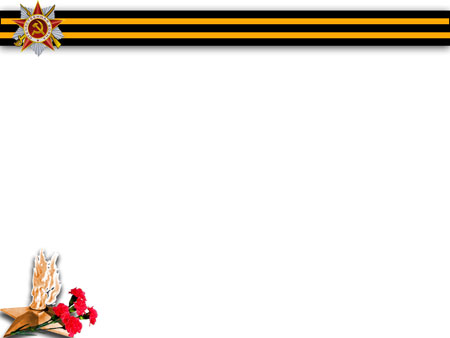 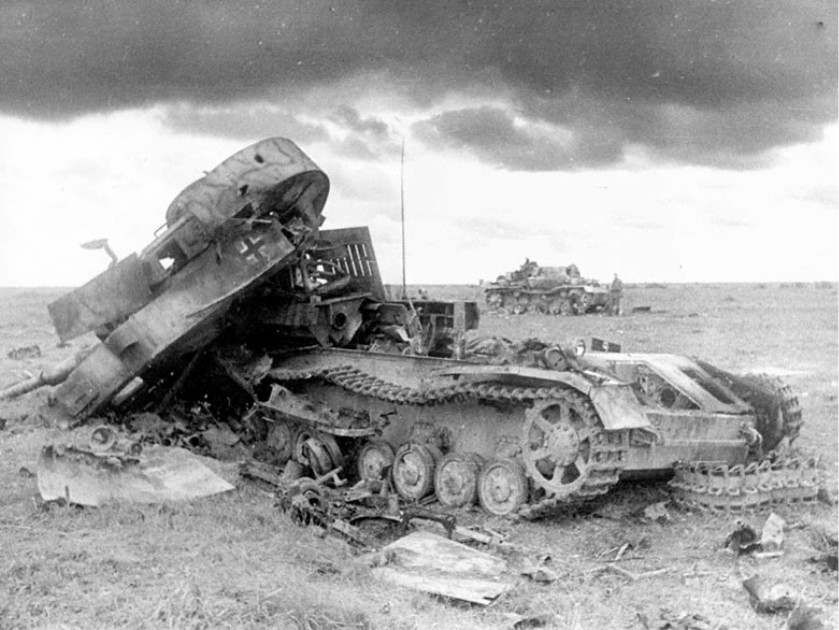 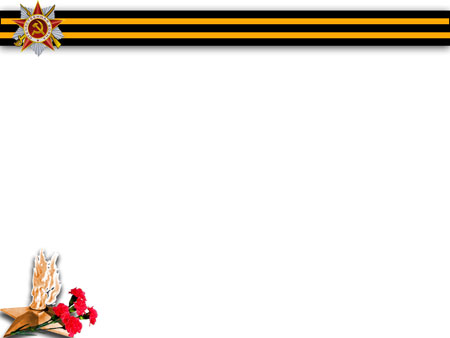 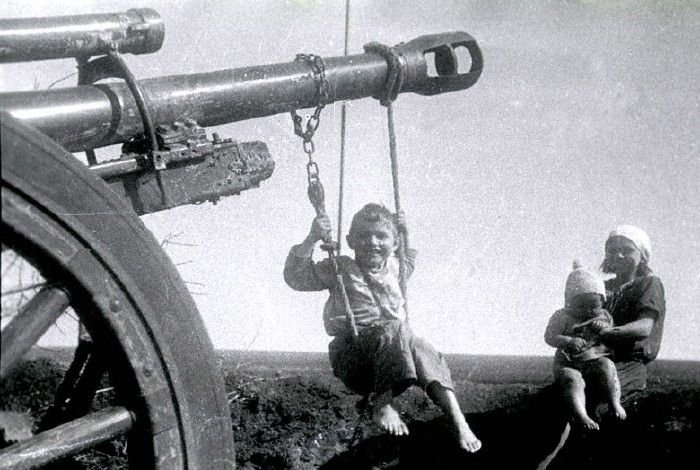 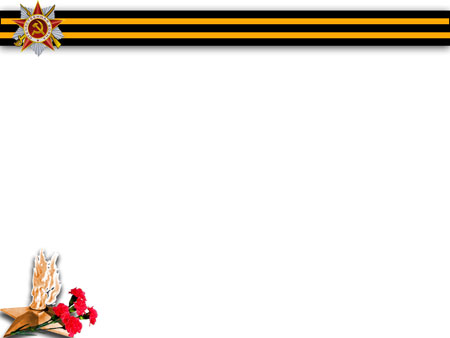 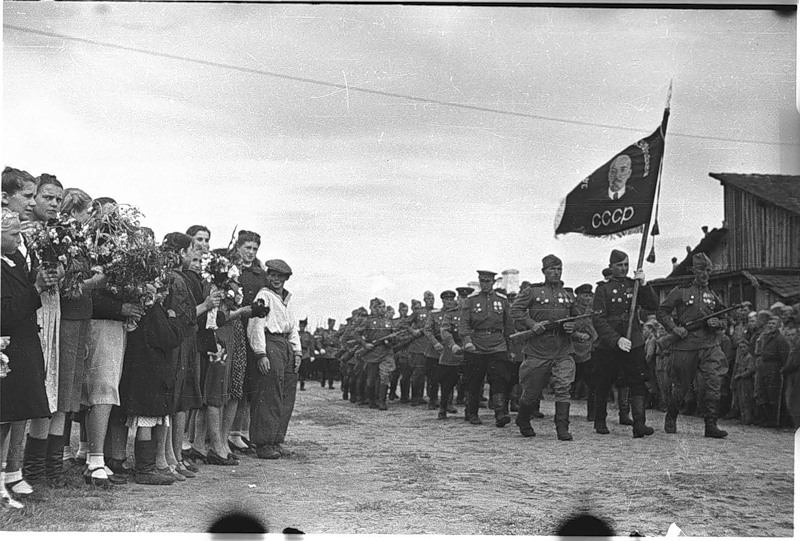 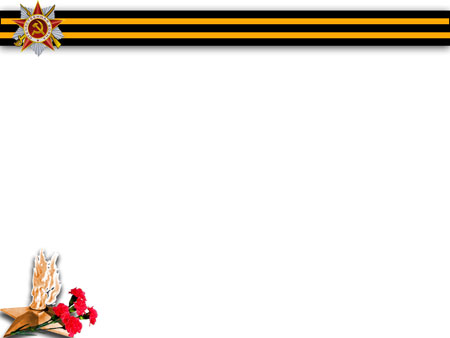 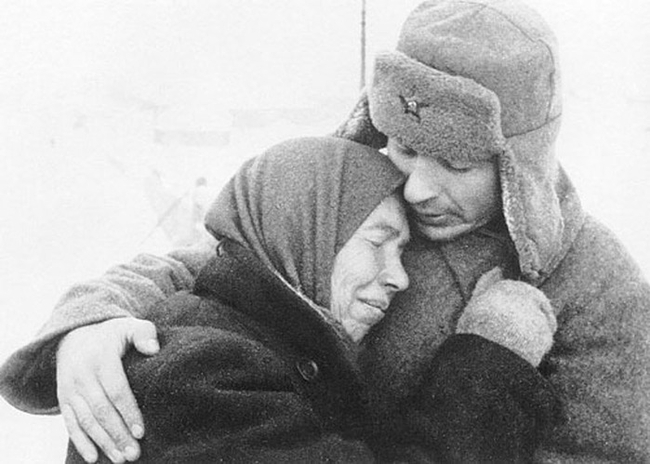 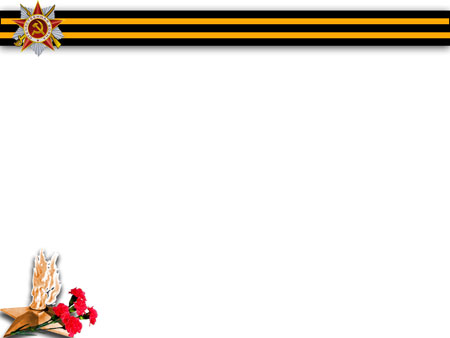 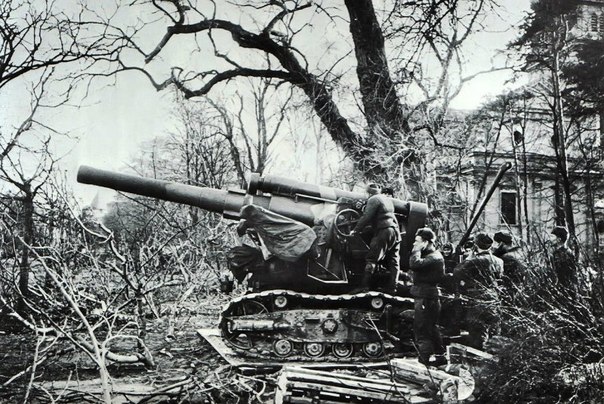 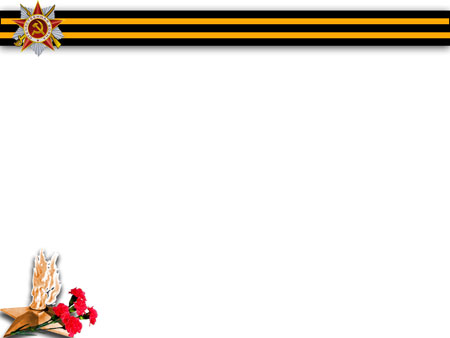 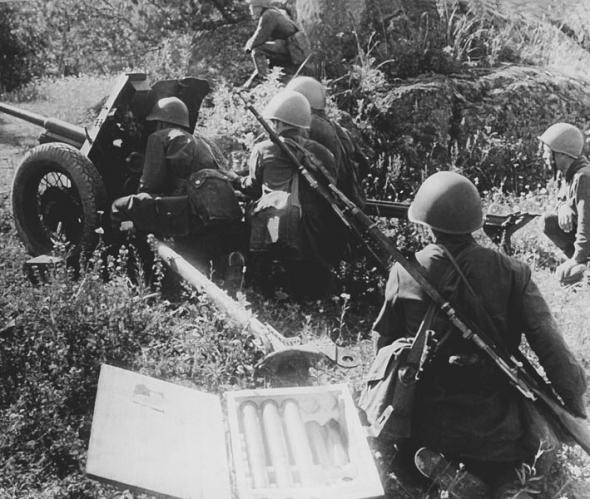 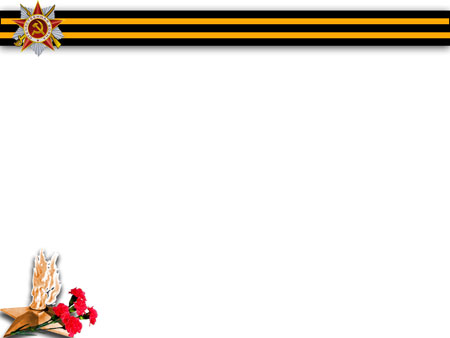 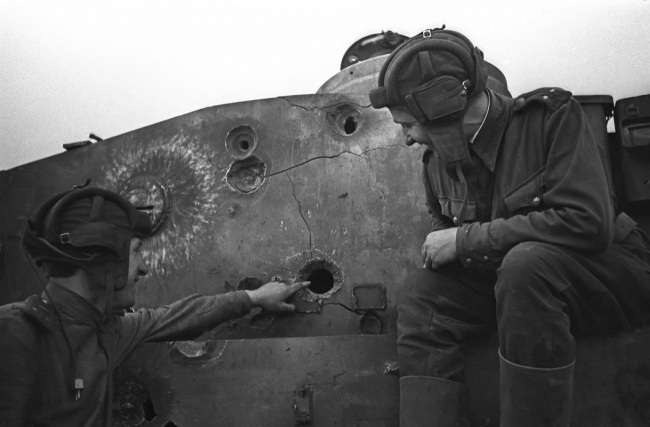 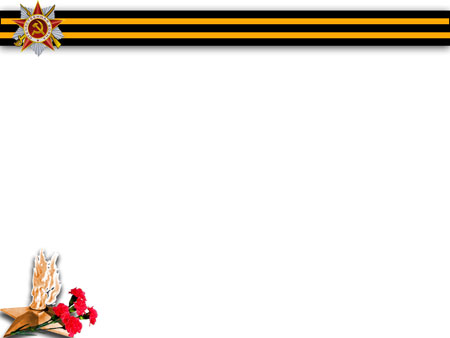 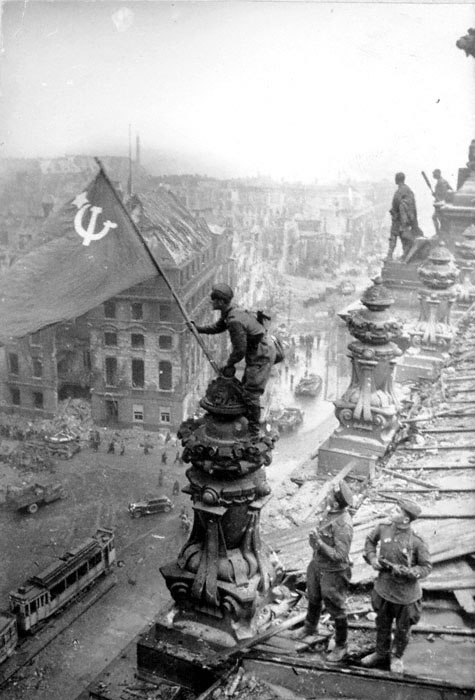 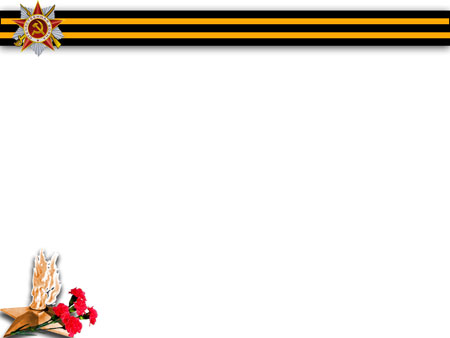 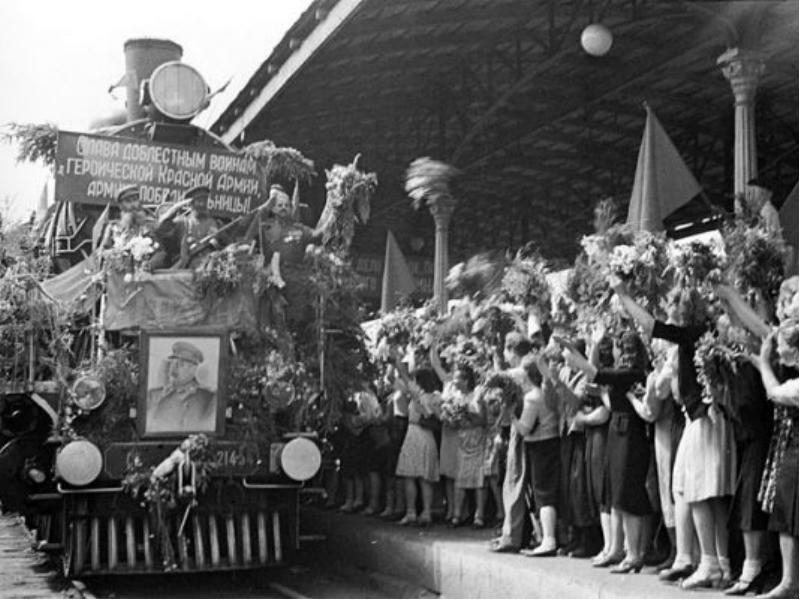 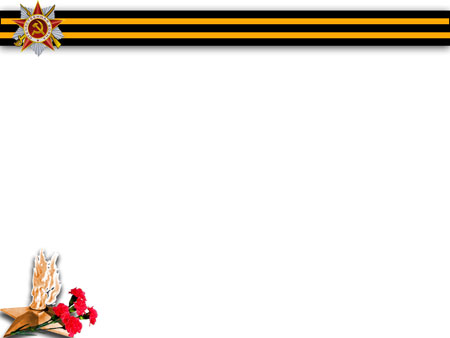 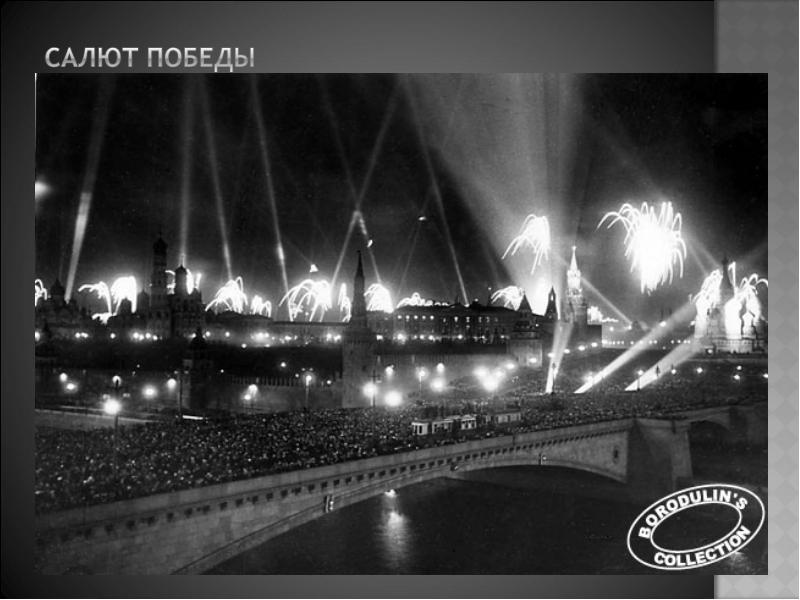 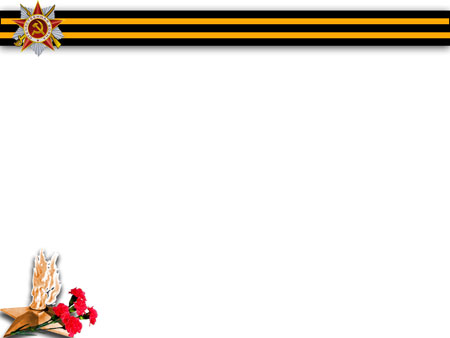 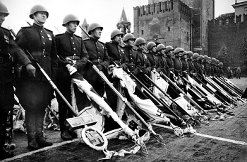 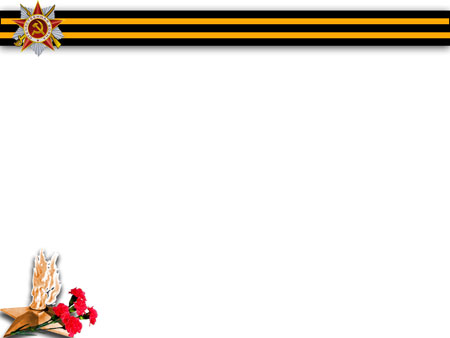 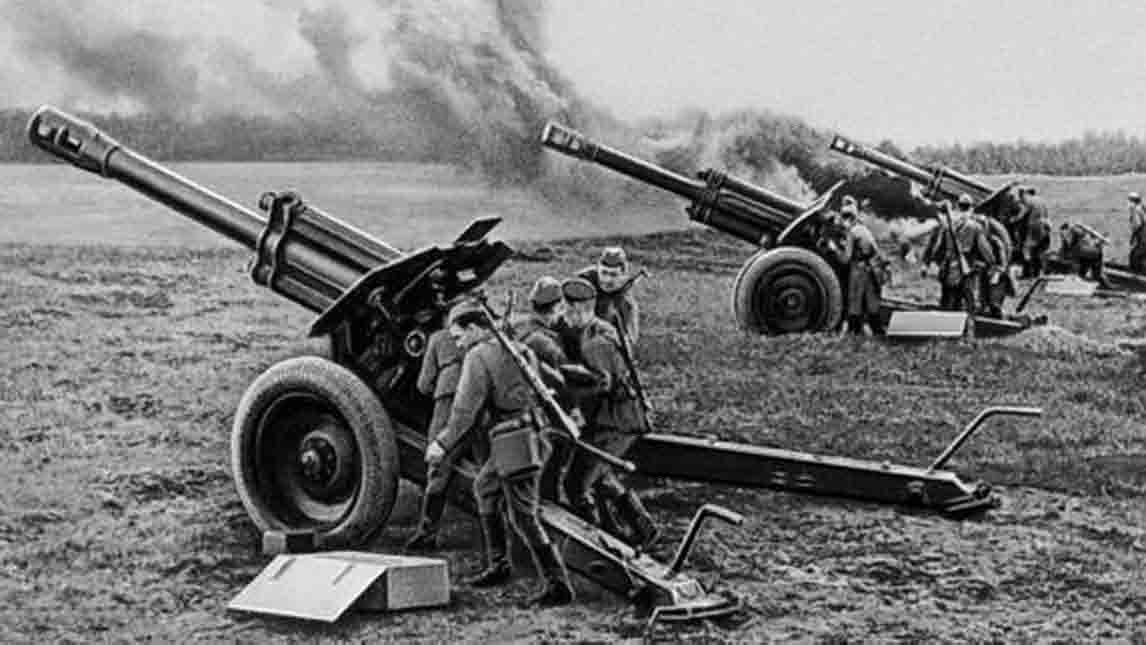 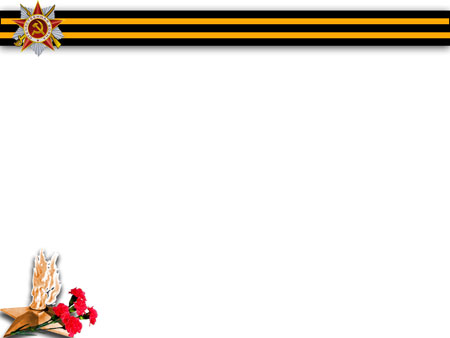 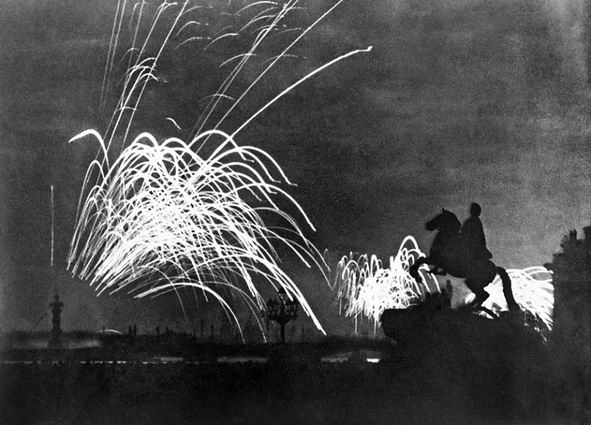 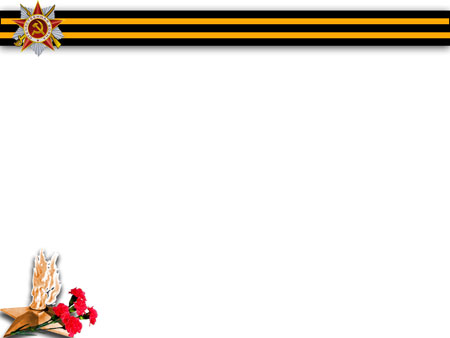 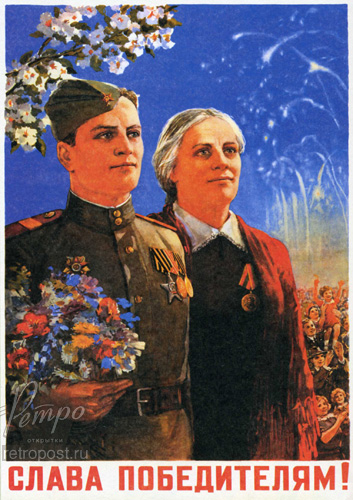 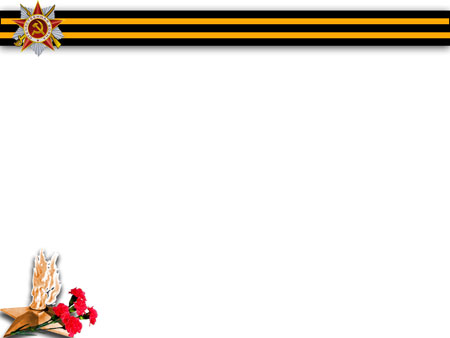 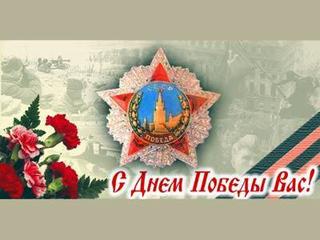 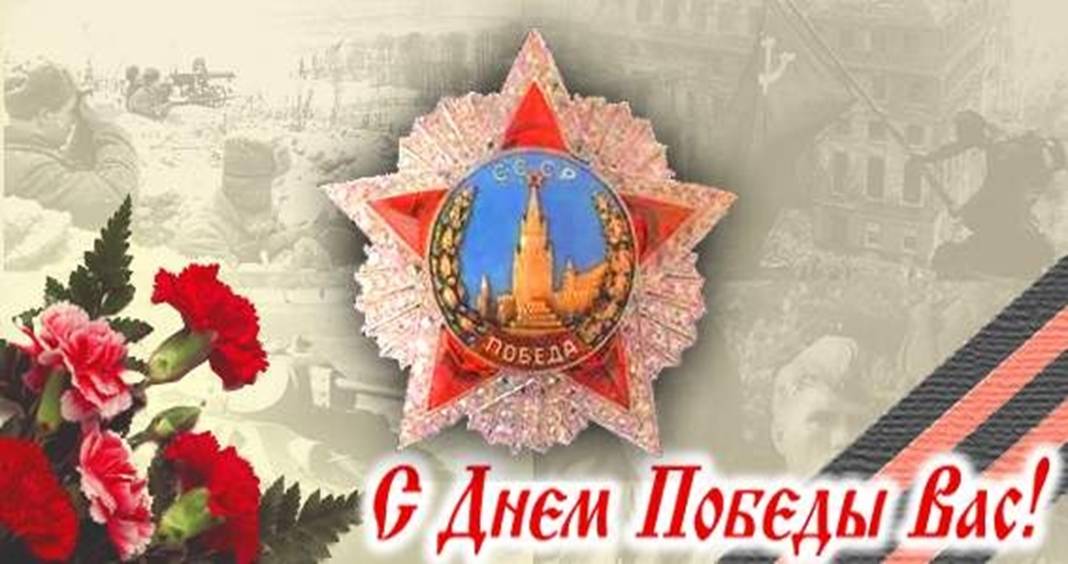